Please Sit at the Assigned Tables
Most are the same!

NEW SEATING ASSIGNMENTS
Moon & Roosevelt
Jefferson
Increasing Family Engagement
Exploring Perceptions and Hidden Opportunities
Objectives
Participants will reflect on their beliefs and the current school systems in place that contribute to the family engagement environment.
Participants will identify steps aligned to family needs that the school can take to increase family engagement.
Participants will identify the assets and resources of the families and community.
Participants will construct one opportunity to engage families/community resources in their support of college and career going culture that is integrated with existing curricular and extracurricular activities at their school.
Family Friendly School Checklist
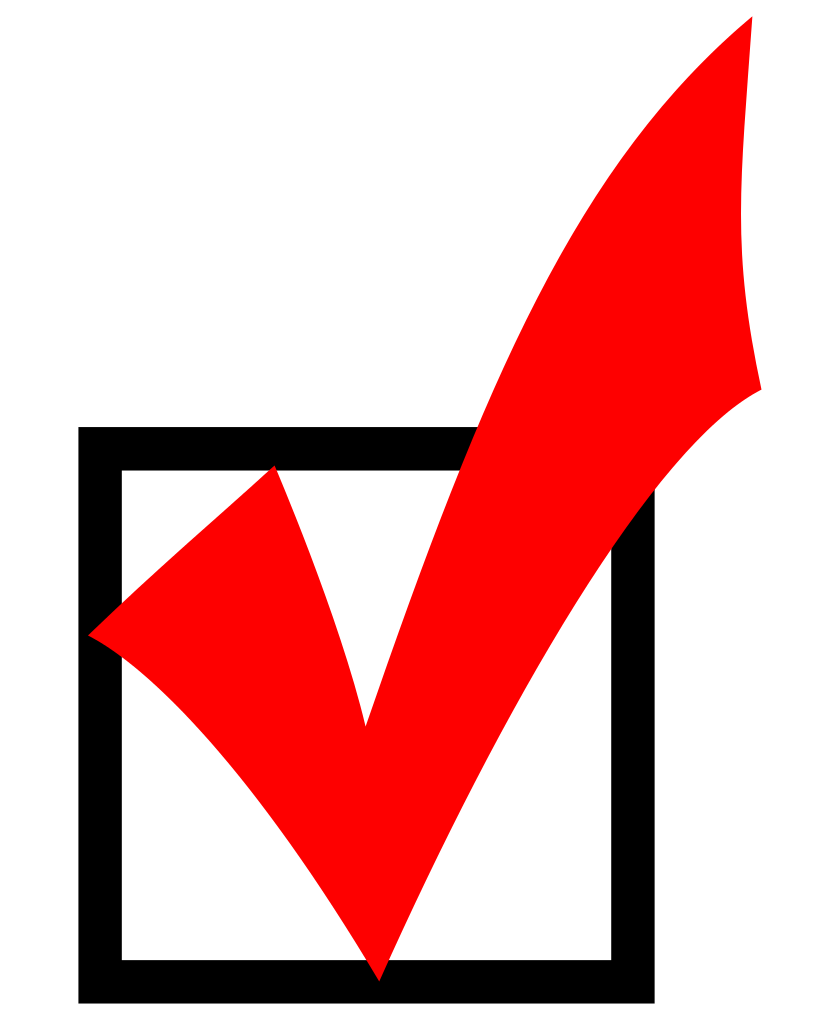 Reflect on your own school.
Check Yes or No to the questions.
*If the answer is “sometimes”... then it’s a NO.
[Speaker Notes: Have individuals use a checklist to mark items/strategies their school is already doing to engage families. (Objective A.1).]
IDEA Storm
Read the scenarios to yourself.
As a team, identify the STRENGTHS of each family. 
List EACH strength with a brief explanation on a separate chart paper for each family. 
Share the strengths you identified with the whole group.
[Speaker Notes: Hand out one scenario per group that describes a family situation on one of the five levels of Maslow’s Hierarchy. Do not reveal at this time that we are using Maslow’s as a framework. Ask each table to review their scenario and identify as many family strengths as they can (Objective C).

Have groups summarize their family scenario and share out to the group the strengths they’ve identified. Some may apply to multiple scenarios. The facilitator may choose to add important assets to consider if they are not identified by any of the groups. 

Strengths that might be uncovered: Work ethic, perseverance, responsibility, family orientation, safety, cultural connection,]
Scenario 2: “Vivianna,” mother to Marcia Rosas
Scenario 1: “Sammy,” mother to Joseph Grey
Scenario 3: “Kaine,” father to Curtis Copper
​Scenario 4: “Westie,” father to London Greene
Scenario 5: “Raffaello,” grandfather to Jamaal Bleux
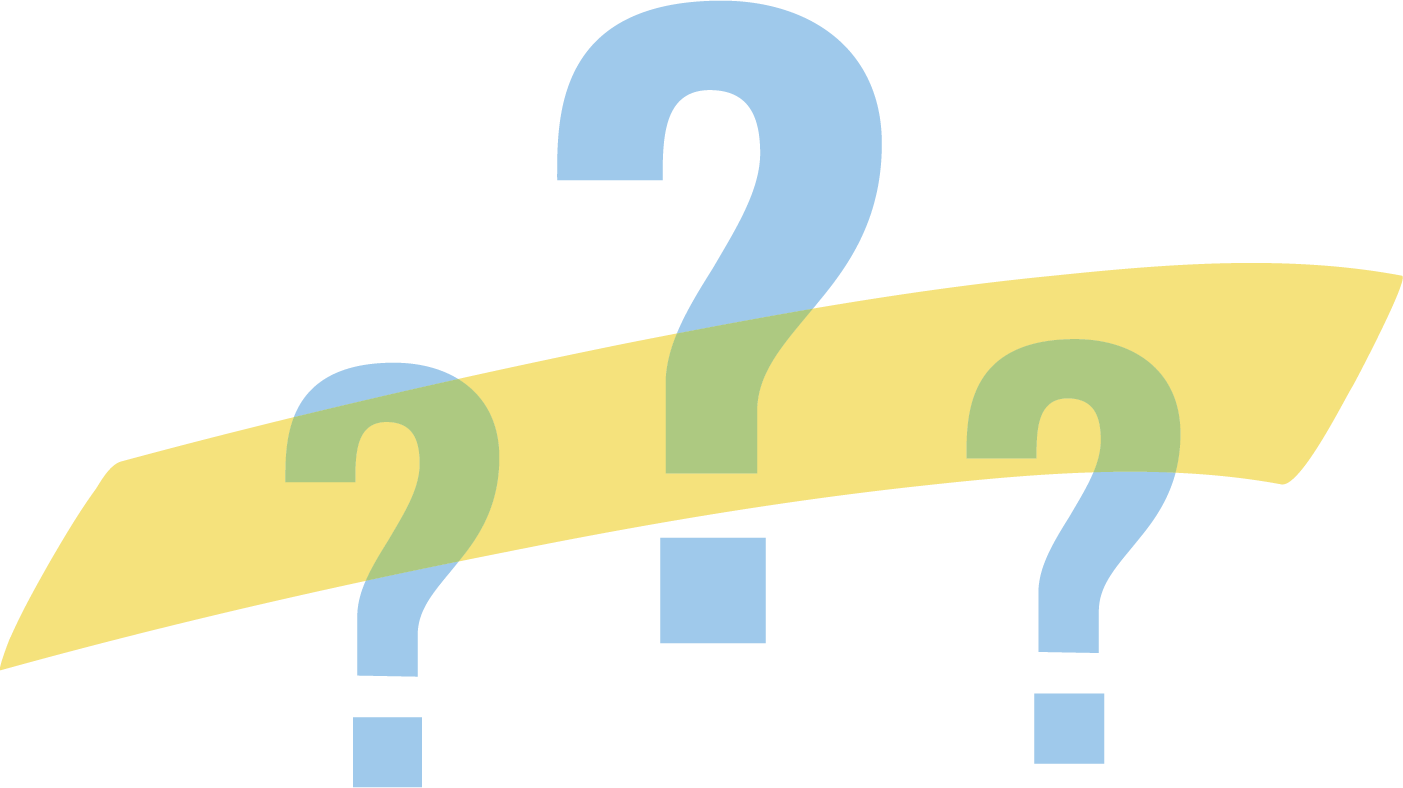 Why-lighting
1. Read through the research brief and highlight at least 4 interesting points. Write a note in the margin explaining why you highlighted that point.
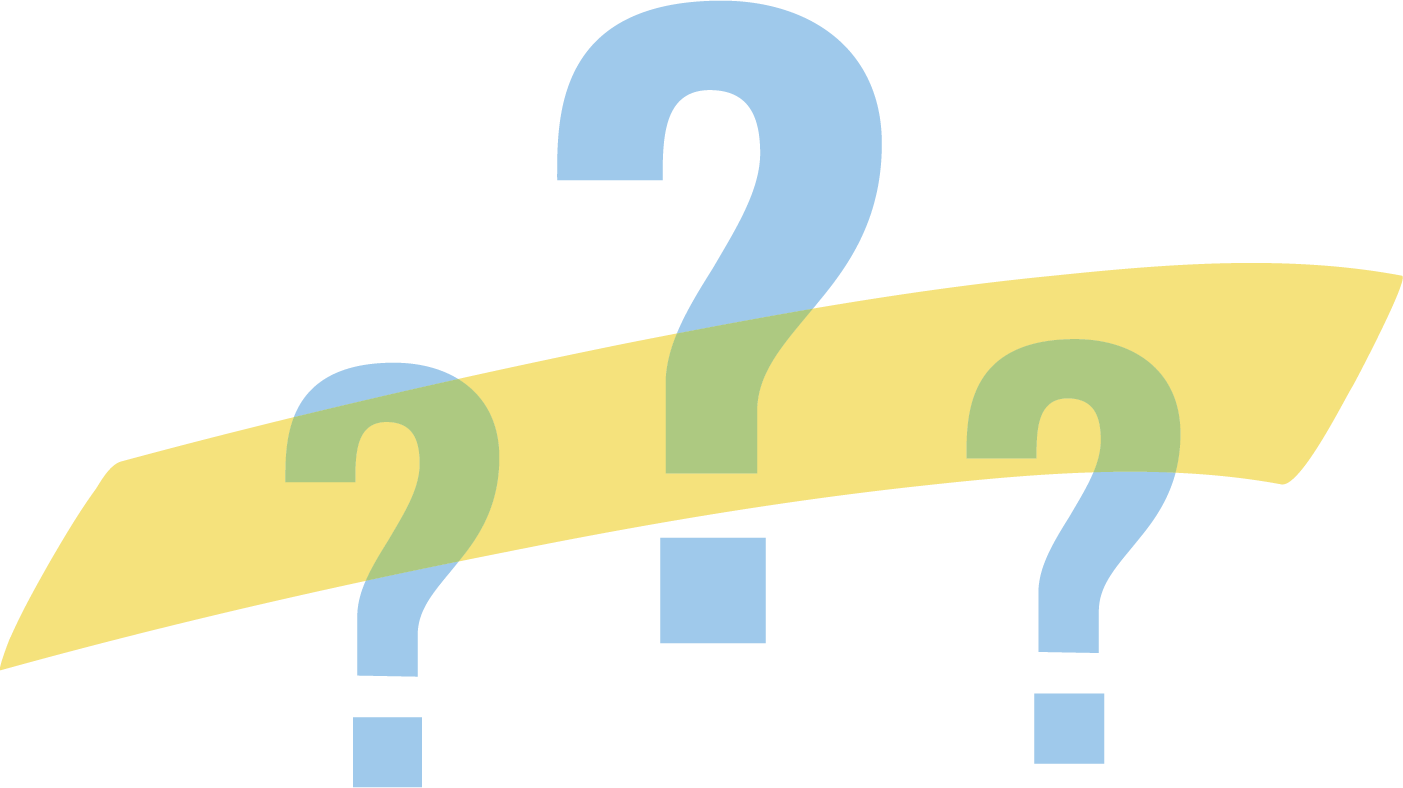 Why-lighting
2. Share your notes with an elbow partner. Come to an agreement on the 2 ideas you feel are the most useful for your school to use to focus your family engagement efforts.
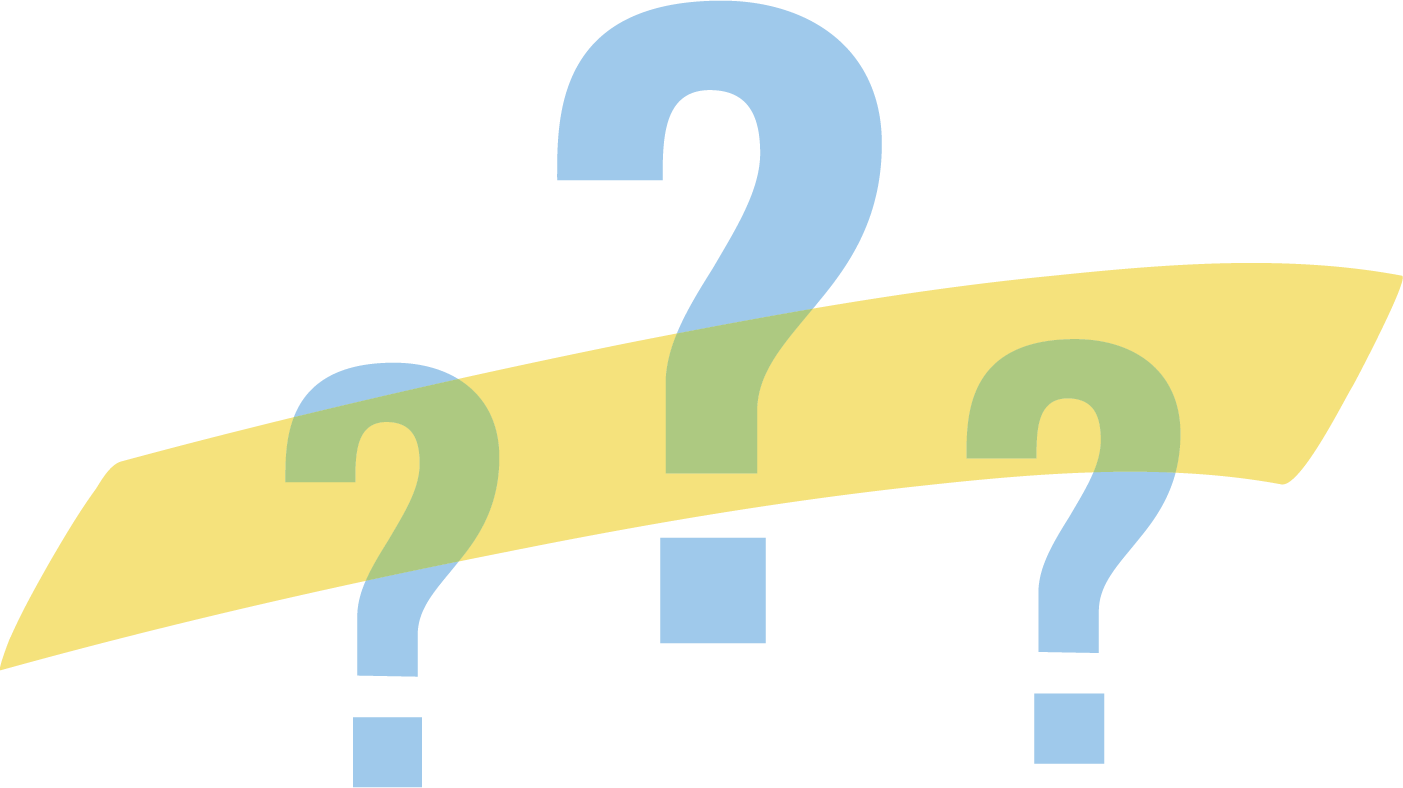 Why-lighting
3. Each set of partners should share their 2 chosen ideas with their team.
Instructional Strategies
K20 LEARN: learn.k20center.ou.edu
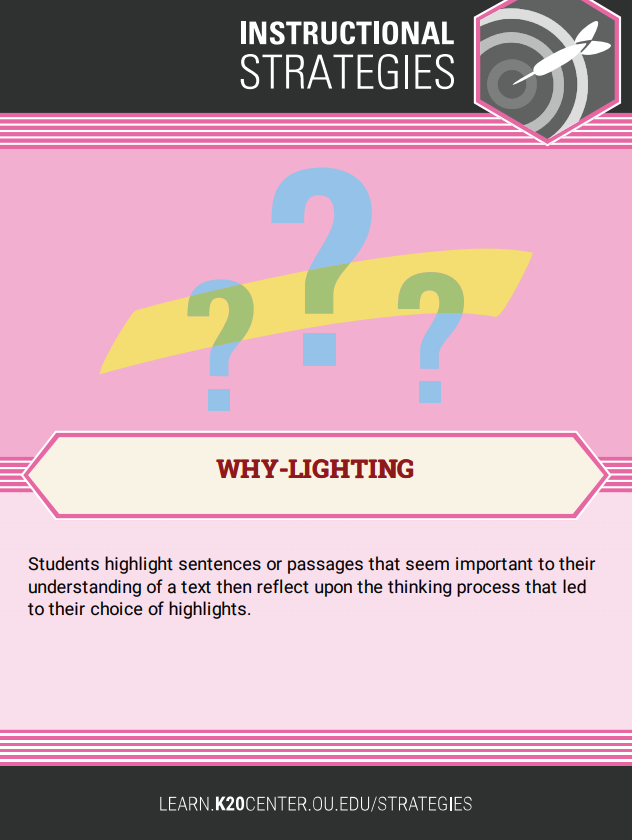 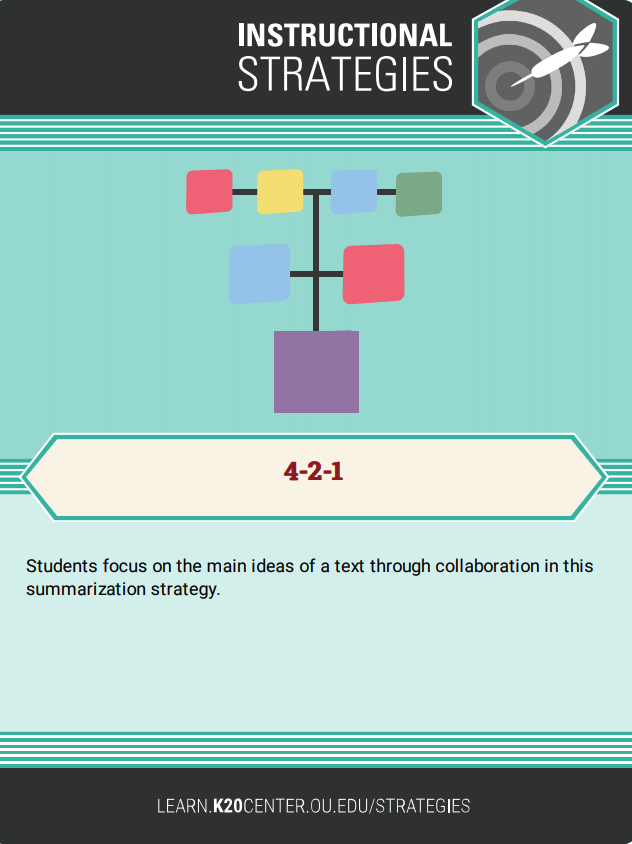 BREAK
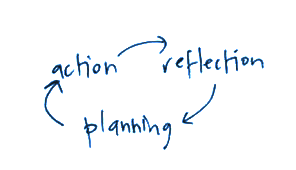 Reflect with your school team, using the Family Friendly School Checklist from the beginning of the session, on the following questions:
Choose one strategy your school has used effectively to engage families. 
How does this strategy engage families with different needs from the levels on Maslow’s Hierarchy?
How does this strategy use the strengths of families from every level? If it doesn’t engage all levels, how could it be modified or supplemented with other strategies?
What new insights do you have about your school’s beliefs and expectations of families?
[Speaker Notes: Then have school teams answer these three questions together together. (These questions will guide them through a process of prioritizing the level of Maslow’s where their school should focusing their efforts at improving family engagement (Objective B)).]
Oklahoma’s Promise Completion Data
[Speaker Notes: 10 minutes 
**ROBYN OR LAURA CAN STEP IN HERE IF NEEDED**
LOOK AT OKCPS DATA CHART
OPEN UP OK PROMISE YEAR END REPORTS AND LOOK AT:
GENDER GRAPH PG 6
COLLEGE GOING RATES PAGE 7
PERSISTENCE & FT COLLEG ENROLLMENT PG 10]
Activity Planning
Design 1 college and career going culture initiative that engages families to increase the number of 8th graders enrolled in Oklahoma’s Promise.
Review your checklists, research brief reflections, and focus on leveraging strengths of families at all levels of Maslow’s.

LOOK FOR EXISTING OPPORTUNITIES TO EXTEND!
[Speaker Notes: 25 minutes
You do not have to know all the in-outs of OK Promise! We can help you!   We even have a 30 min family session under development now!]
Guiding Questions for Activity Planning
Share Out
Describe your college and career going initiative to the whole group.

Explain how your team will leverage the strengths of families at all levels of Maslow’s.
[Speaker Notes: 10 minutes]
Reflect
With your school team, think about:
Did you hear additional ideas you liked from others’ presentations?
Are there ways you can continue to improve your activity to ensure you are using the strengths of all families?
[Speaker Notes: 5 minutes]
Before you leave:

https://trek.k20center.ou.edu/today

Select: #1153 Family Engagement (blue) & Click “Evaluate”